Radiology of hepatobiliary diseases
Dr. Reshaid Aljurayyan
Assit. Professor Department of Radiology
Collage of Medicine
King Saud University
Cases…….
Case 1
45 year-old female with RUQ pain radiating to right shoulder and aggravated by fatty meals associated with vomiting.

What is most likely diagnosis? 

What is the best radiology modality to start with?
What is abnormal?
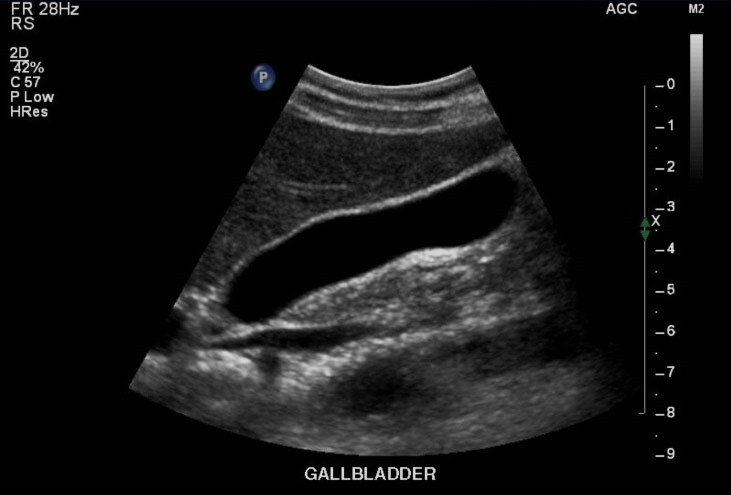 Normal
Abnormal
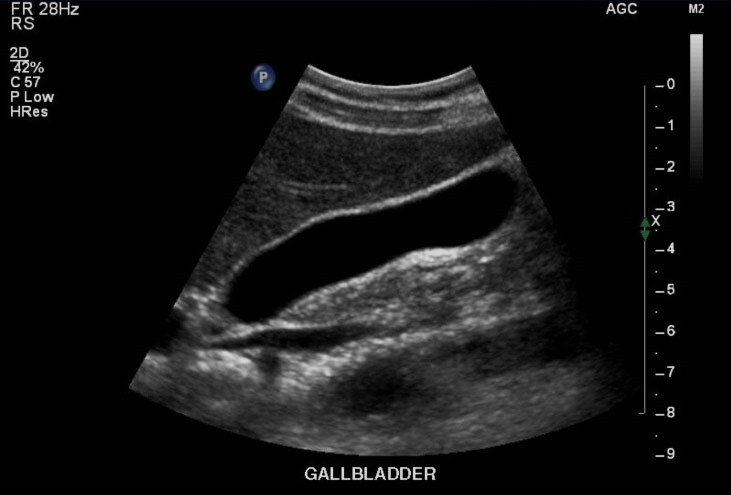 Normal
Acute calculous cholecystitis
Acute cholecystitis:

Gallbladder wall thickening (more then 3mm)
Gallbladder distension
Surrounding fluid
Gallstone (calculous cholecystitis) without stone (Acalculous cholecystitis)
What is the difference between the two images?
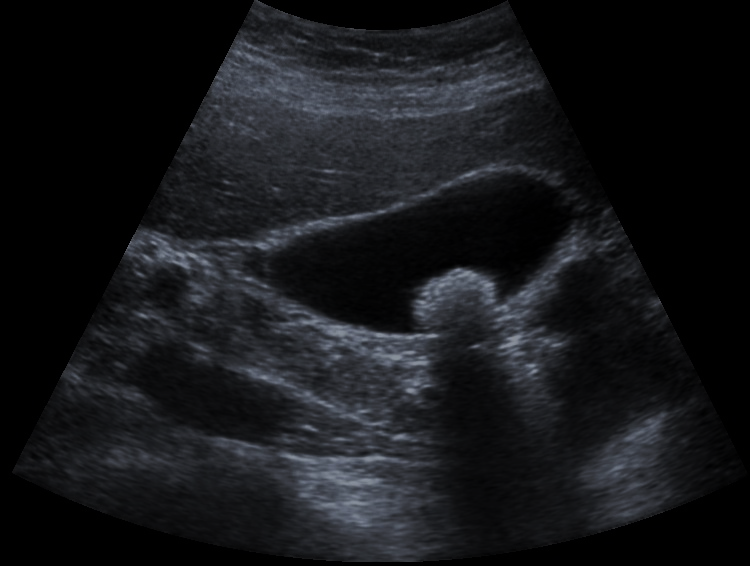 What is the difference between the two images?
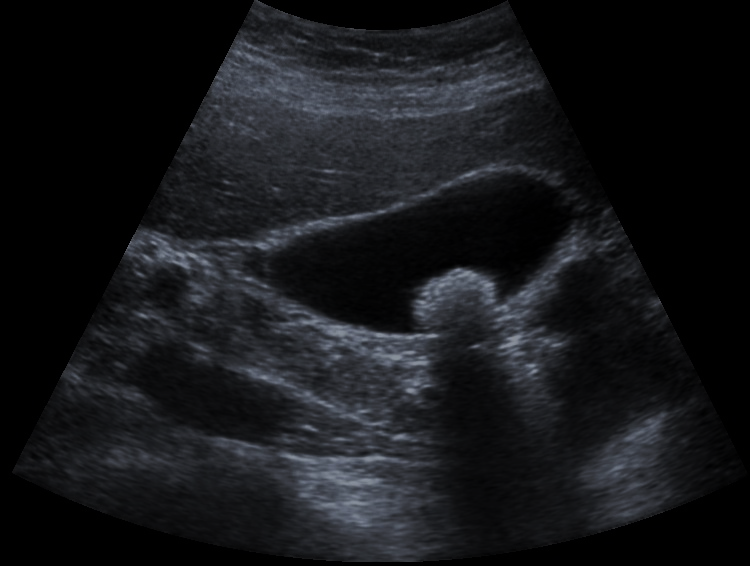 Stone WITHOUT inflammation
Stone WITH inflammation
What is the difference between the two images?
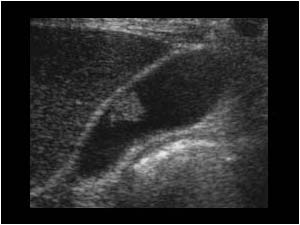 What is the difference between the two images?
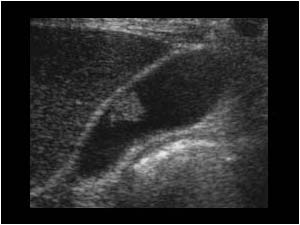 WITH acoustic shadow (GB stone)
WITHOUT acoustic shadow (GB polyp)
What is the difference between the two images?
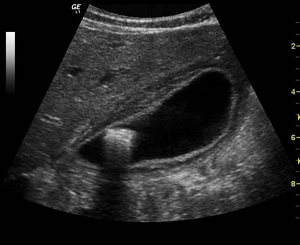 What is the difference between the two images?
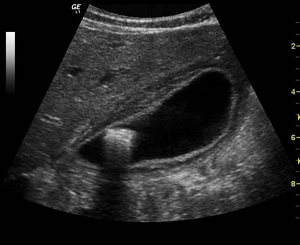 Acalculous cholecystitis
calculous cholecystitis
Different gallstones ……..
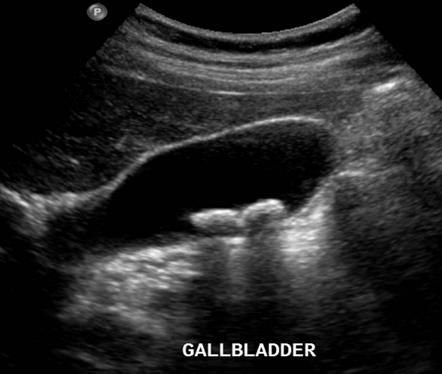 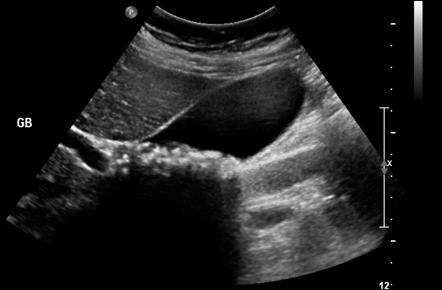 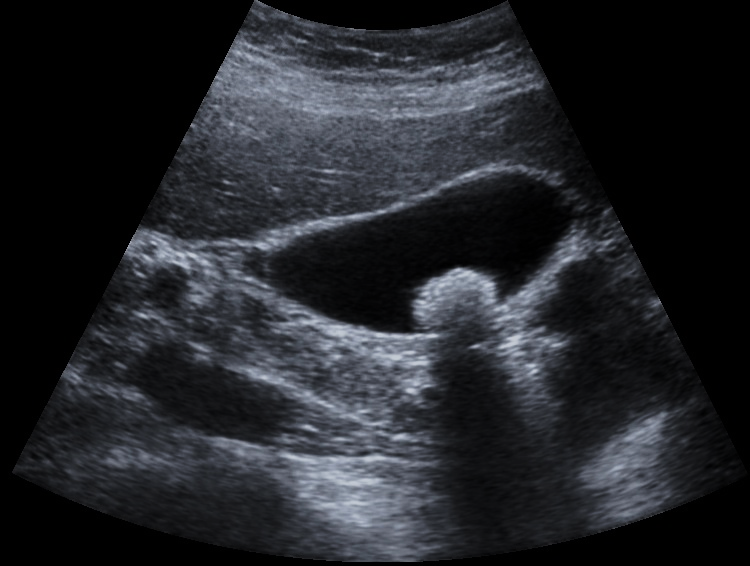 Gallstones on MRI
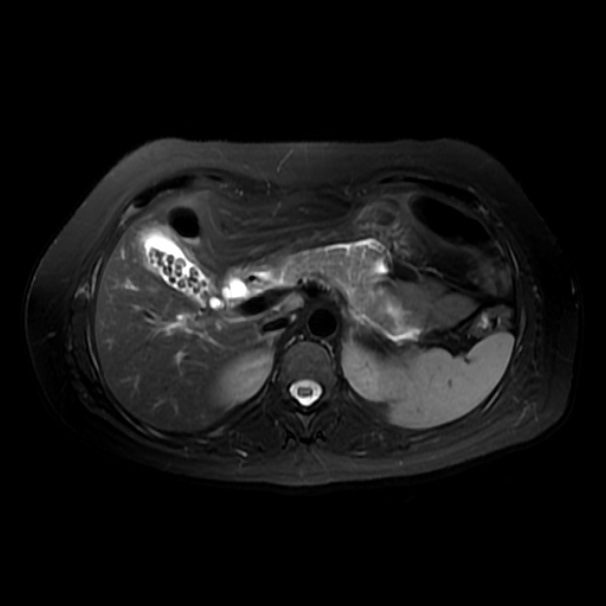 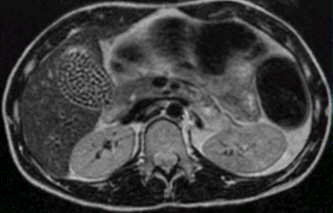 Case 2
60 year-old male with chronic alcoholic complaining of fatigue, disorientation and abdomen distension.

What do you think this patient has?

What radiology modality you will start with ?
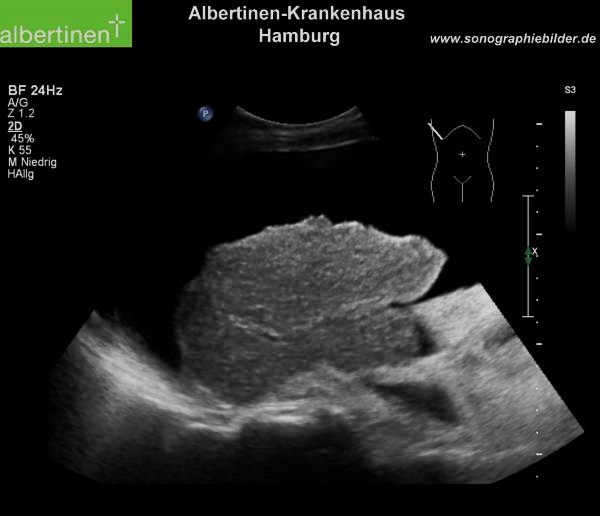 What is abnormal?
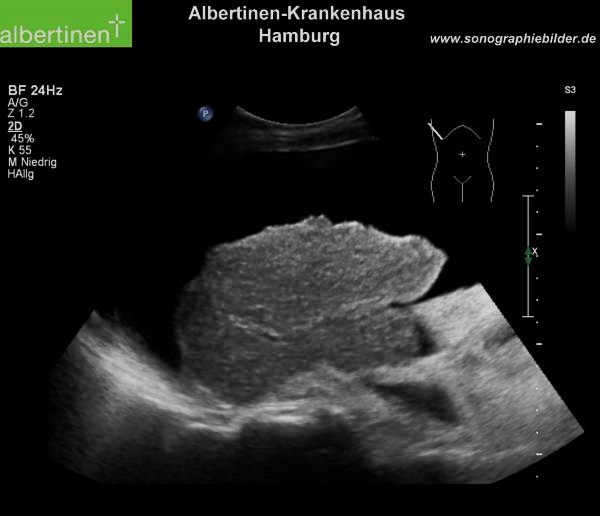 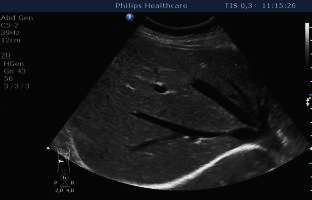 Abnormal
Normal
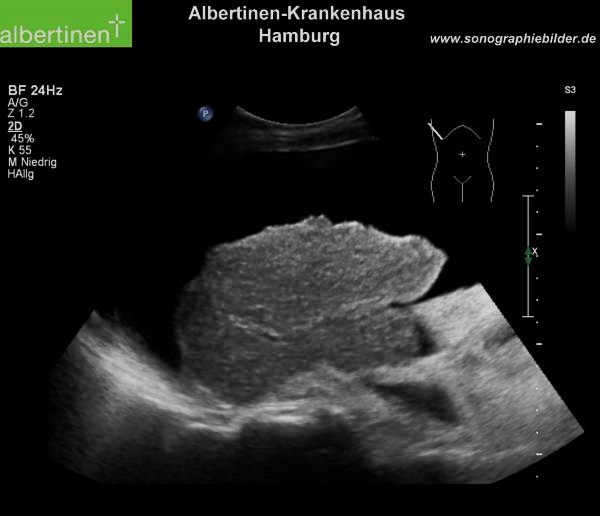 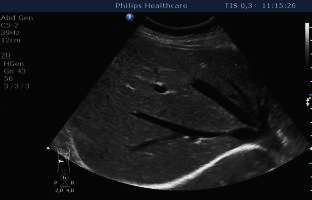 cirrhosis
Normal
Liver cirrhosis:

Nodular surface

Shrunken size

Hyper echoic parenchyma

Ascites
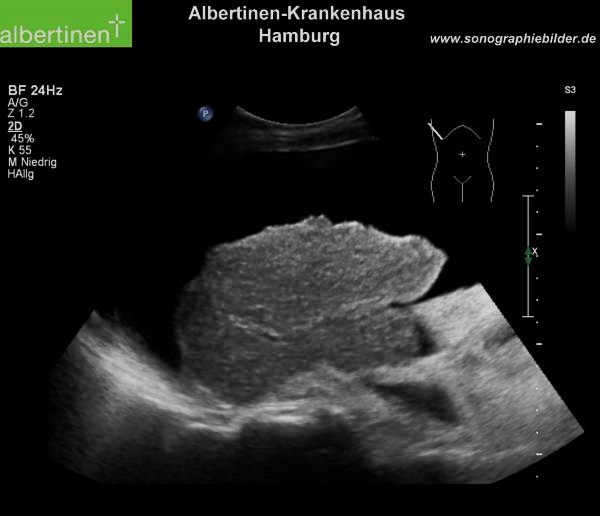 Other examples of cirrhosis
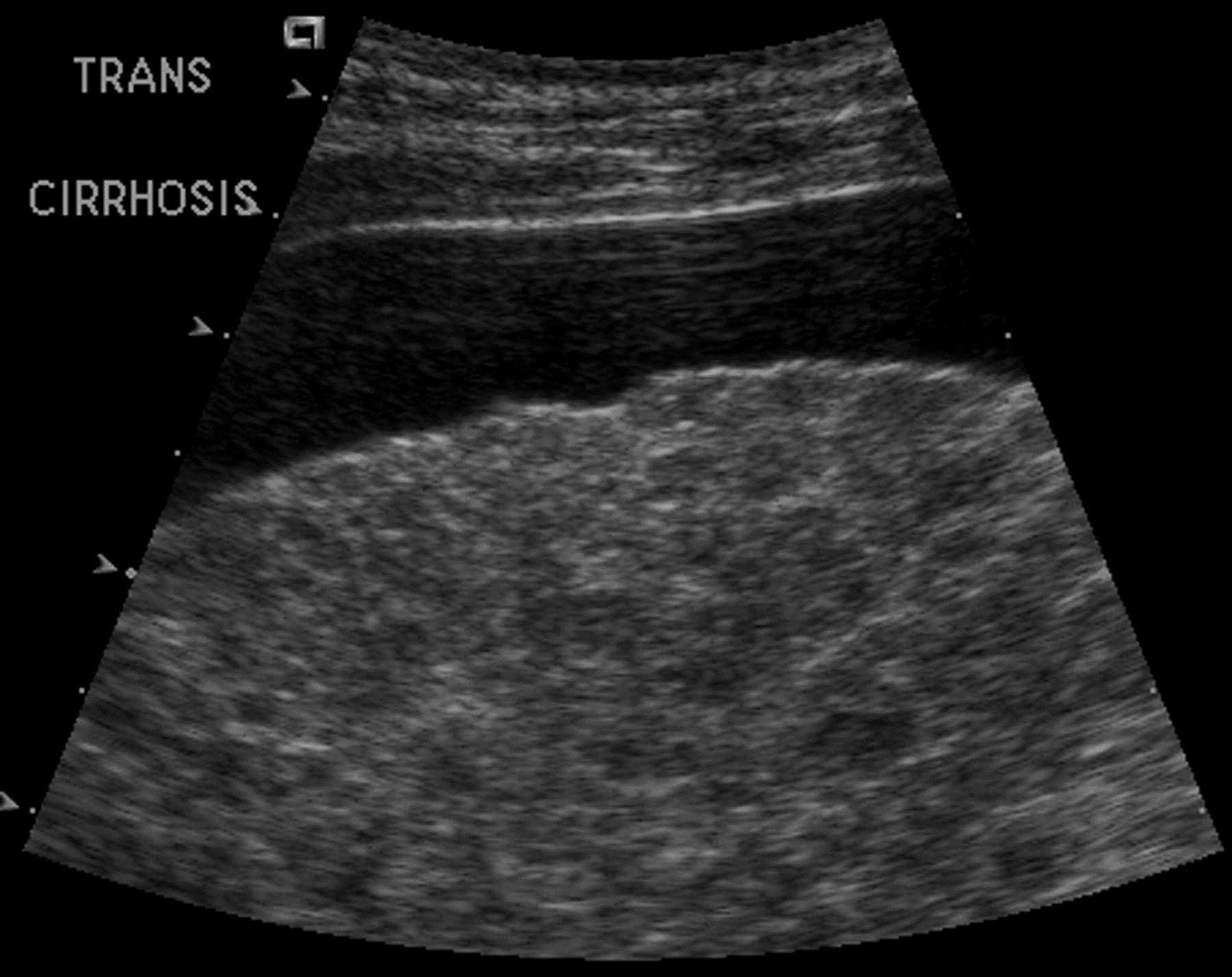 Cirrhosis on CT scan and MRI:
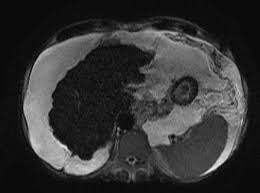 Case 3
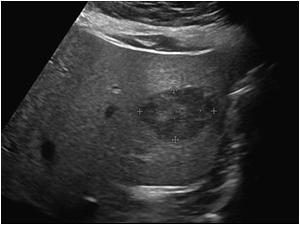 US for chronic hepatitis B virus patient.  What is your diagnosis? 

What is DDx?

Next step?
DDx:
Benign:
Hemangioma
Adenoma
Focal nodular hyperplasia

Malignant:
Hepatocellular carcinoma
Metastasis
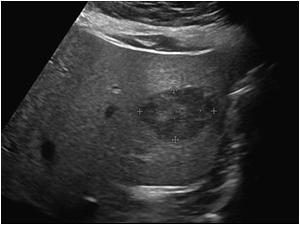 DDx:
Benign:
Hemangioma
Adenoma
Focal nodular hyperplasia

Malignant:
Hepatocellular carcinoma
Metastasis
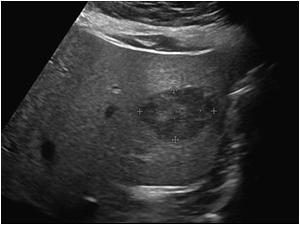 How to till if its benign or malignant  ????
DDx:
Benign:
Hemangioma
Adenoma
Focal nodular hyperplasia

Malignant:
Hepatocellular carcinoma
Metastasis
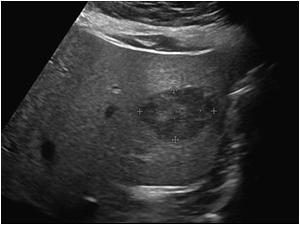 How to till if its benign or malignant  ????
DO  CT scan or MRI with intravenous contrast
CT scan with IV contrast (triphasic scan)
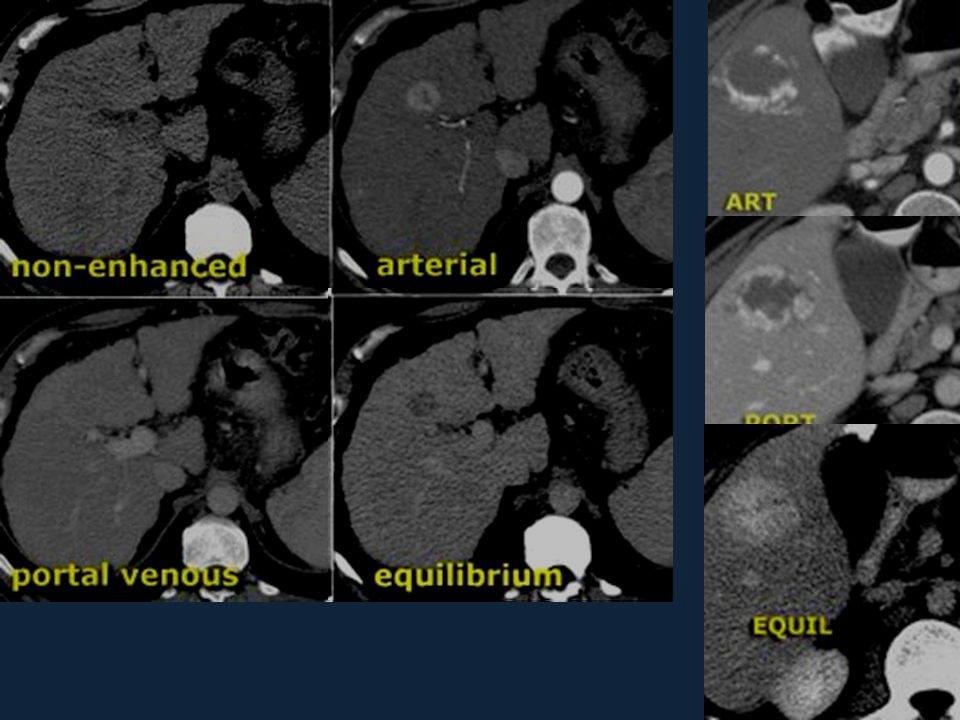 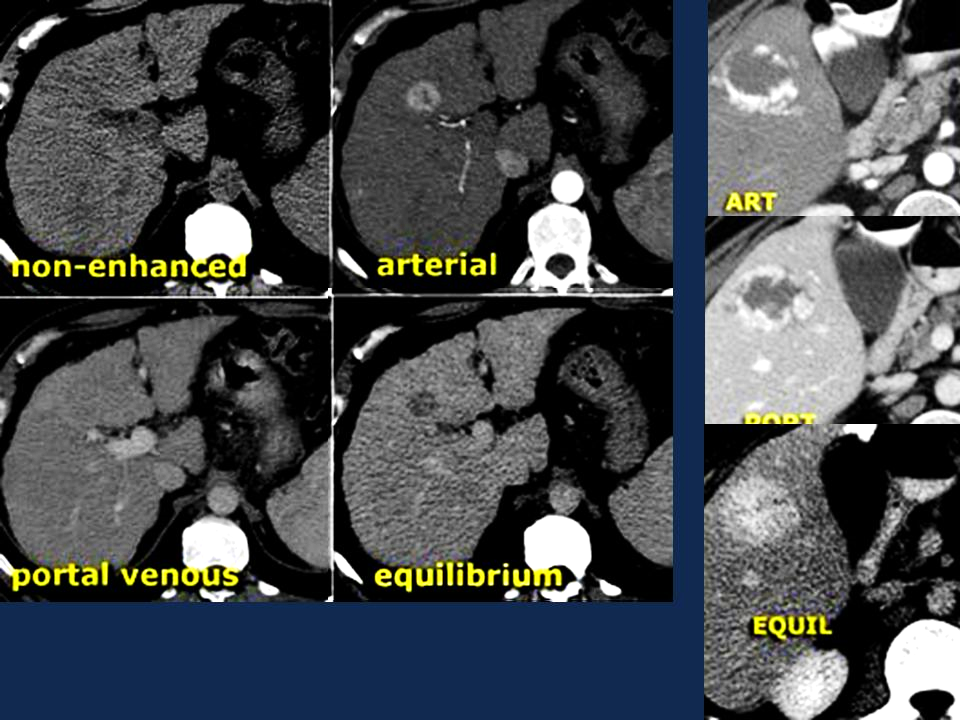 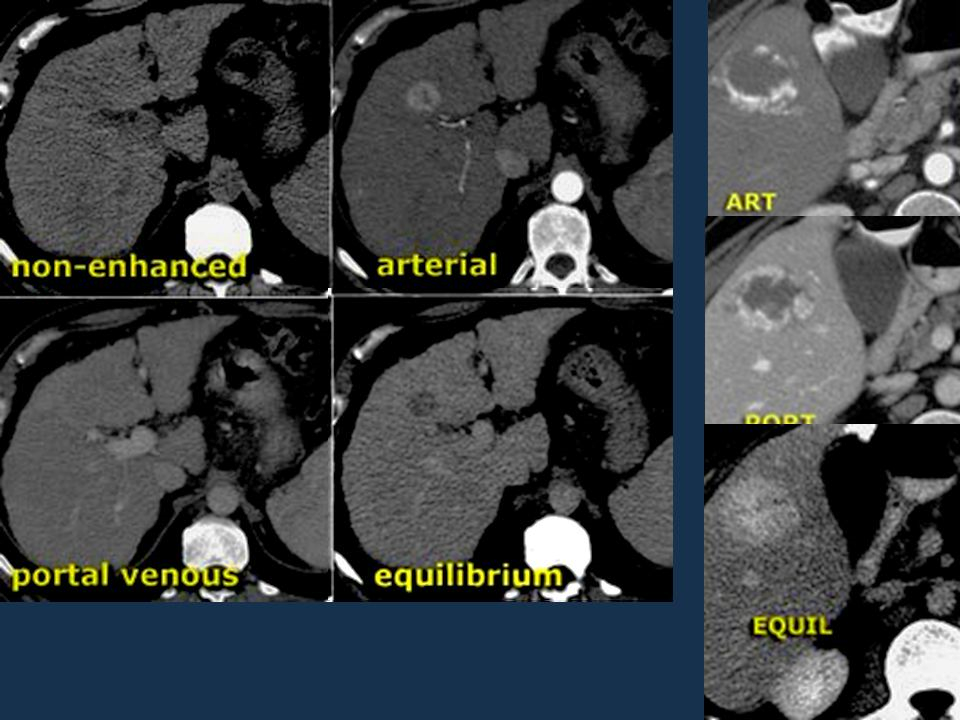 Hepatocellular carcinoma
Triphasic liver CT scan
Scanning liver with intravenous (IV) contrast in three different phases:
Phase 1 (arterial): when IV contrast in arteries/ 30 to 40 seconds after IV contrast injection.
Phase 2 (portal-venous): when IV contrast in veins/ 60 to 70 seconds after IV contrast injection.
Phase 3 (delayed or equilibrium): after 3 to 5 minuets after IV contrast injection.

Triphasic scan helps in differentiating benign from malignant masses:
Benign = 		BLACK in phase 1 / WHITE in phase 3 (e.g. hemangioma)
Malignant = 	WHITE in phase 1 / BLACK in phase 3 (e.g. HCC)
What is the difference between both cases?
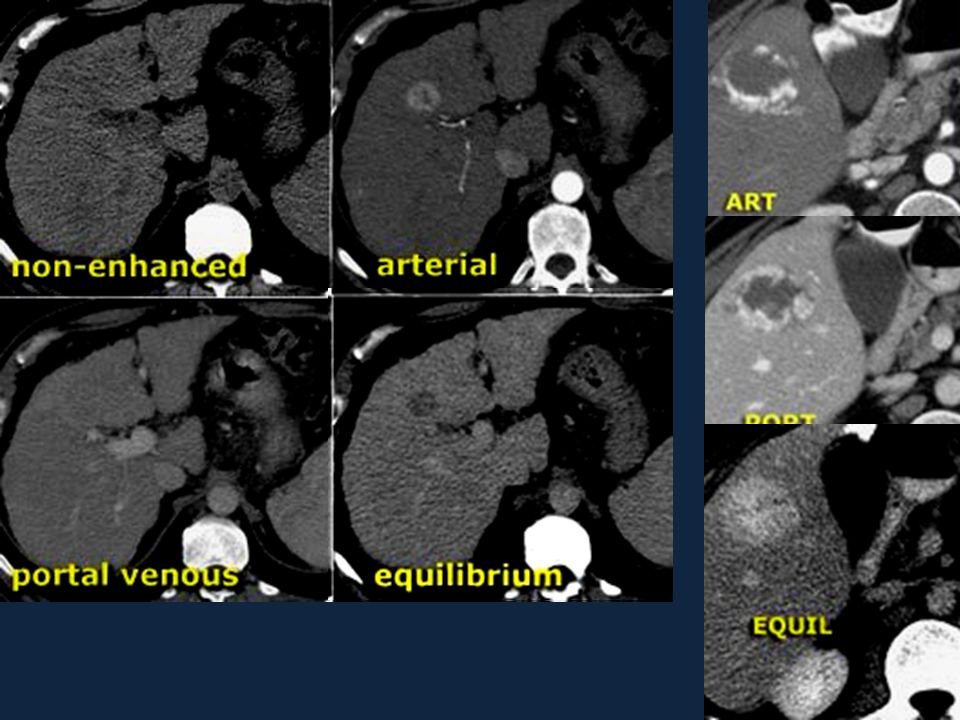 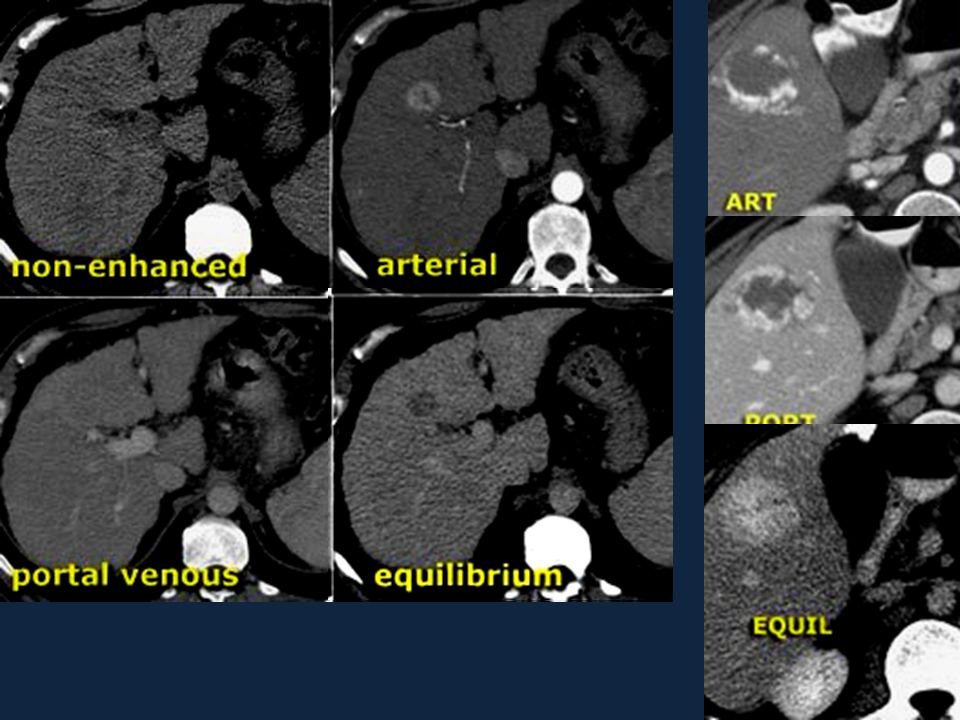 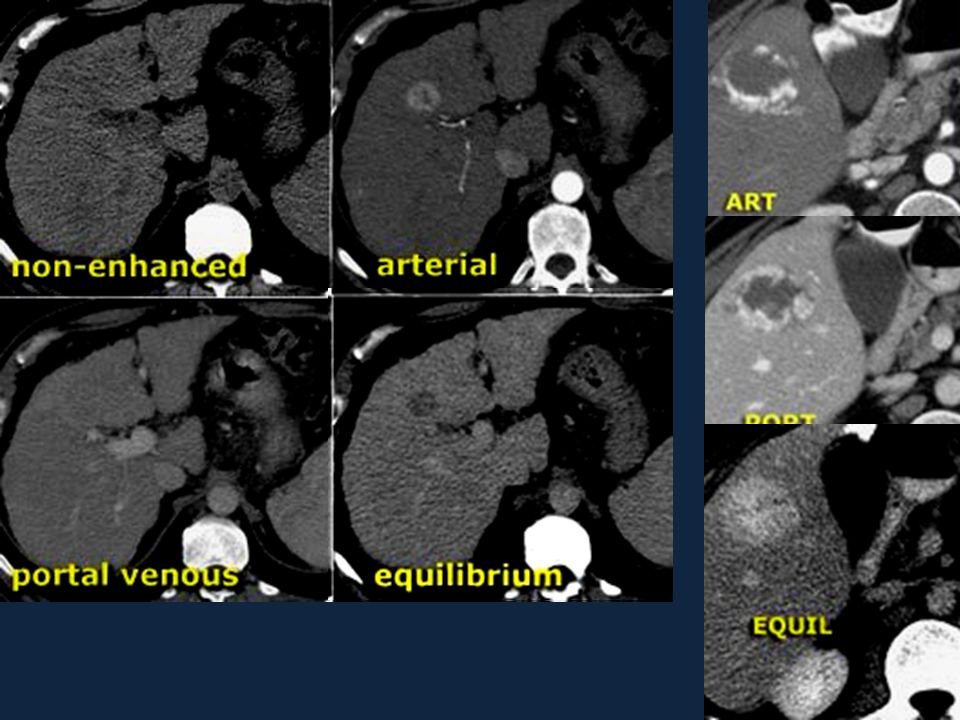 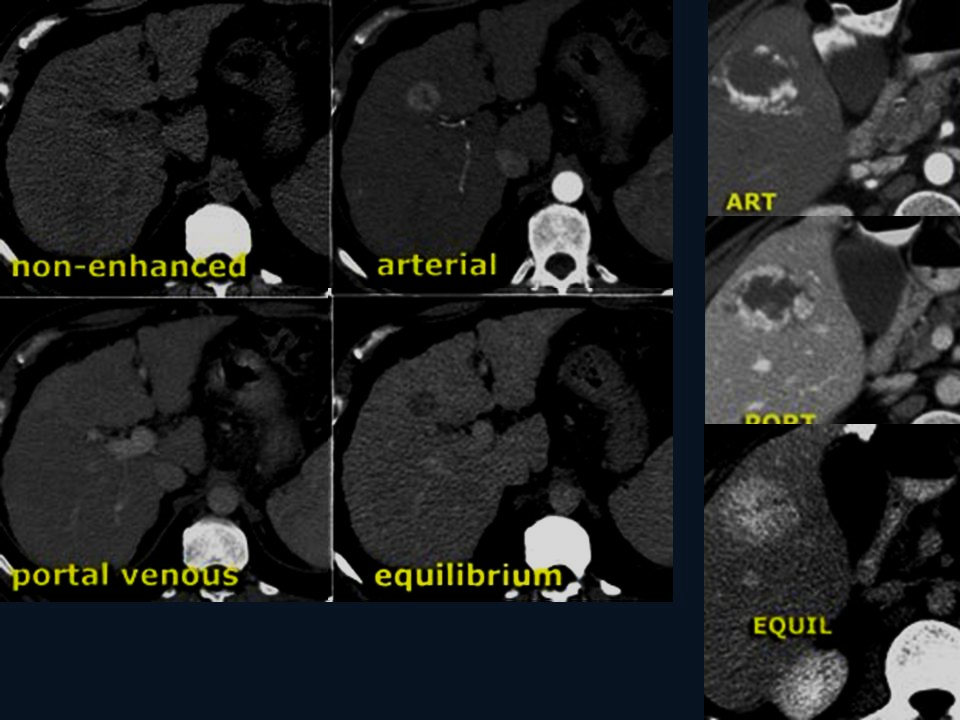 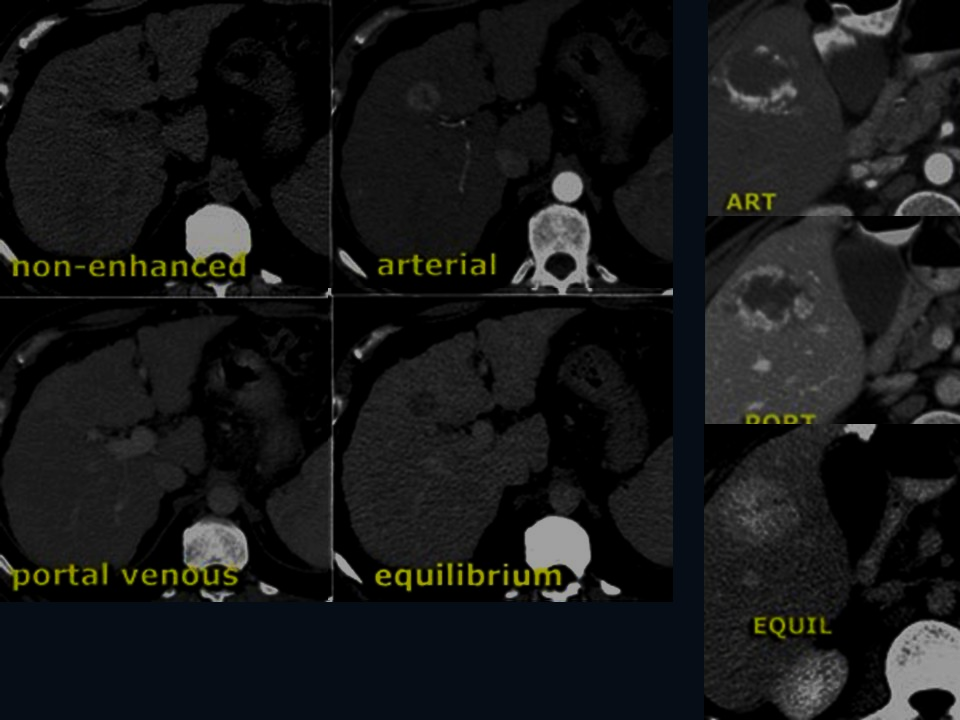 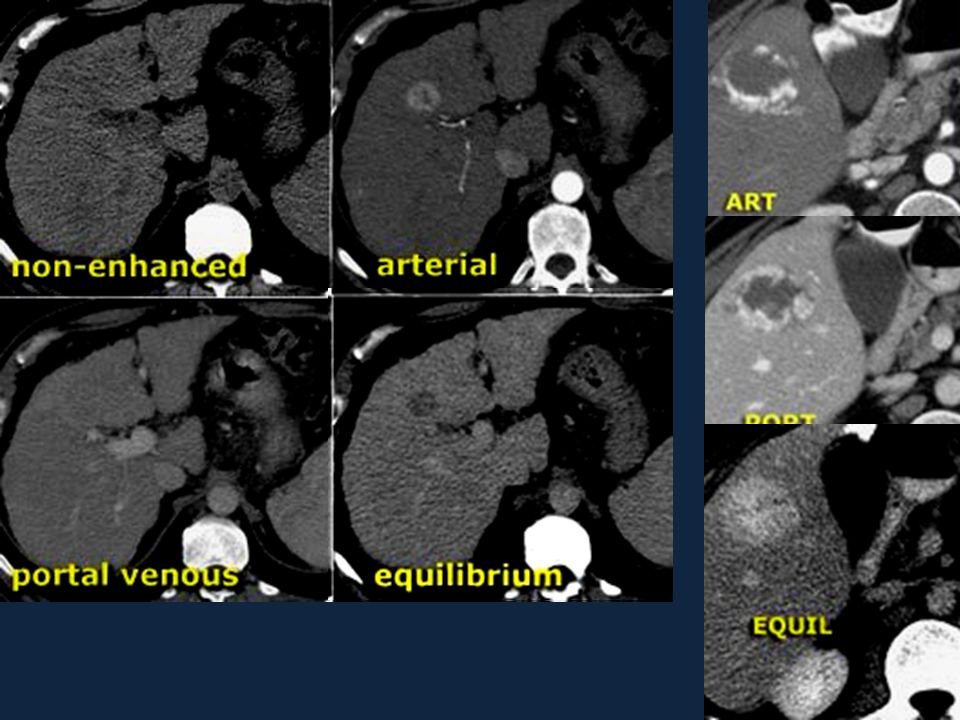 What is the difference between both cases?
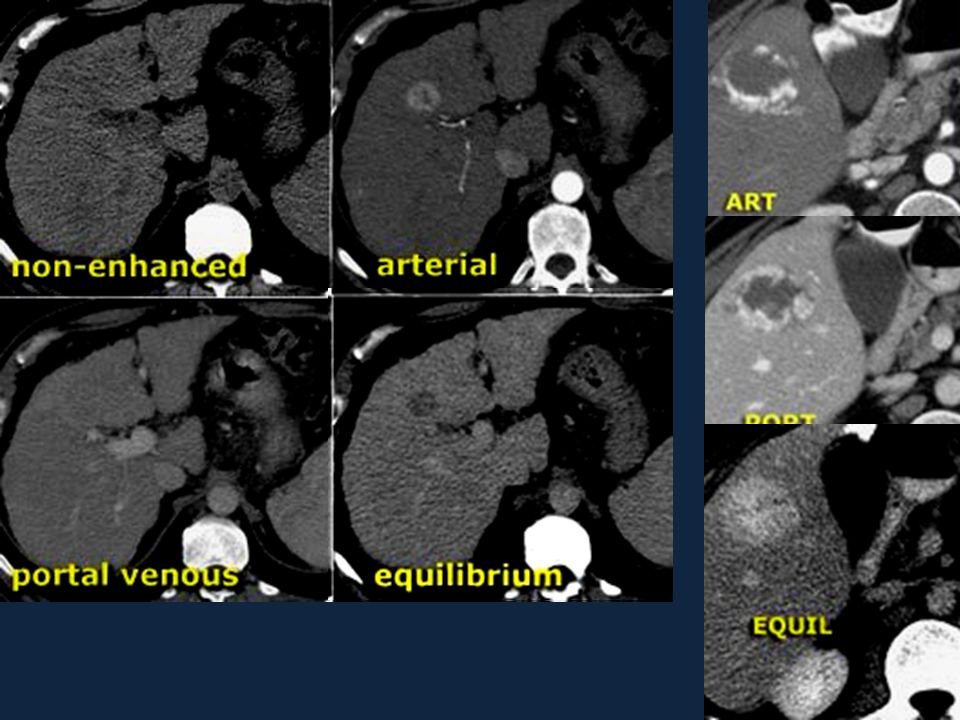 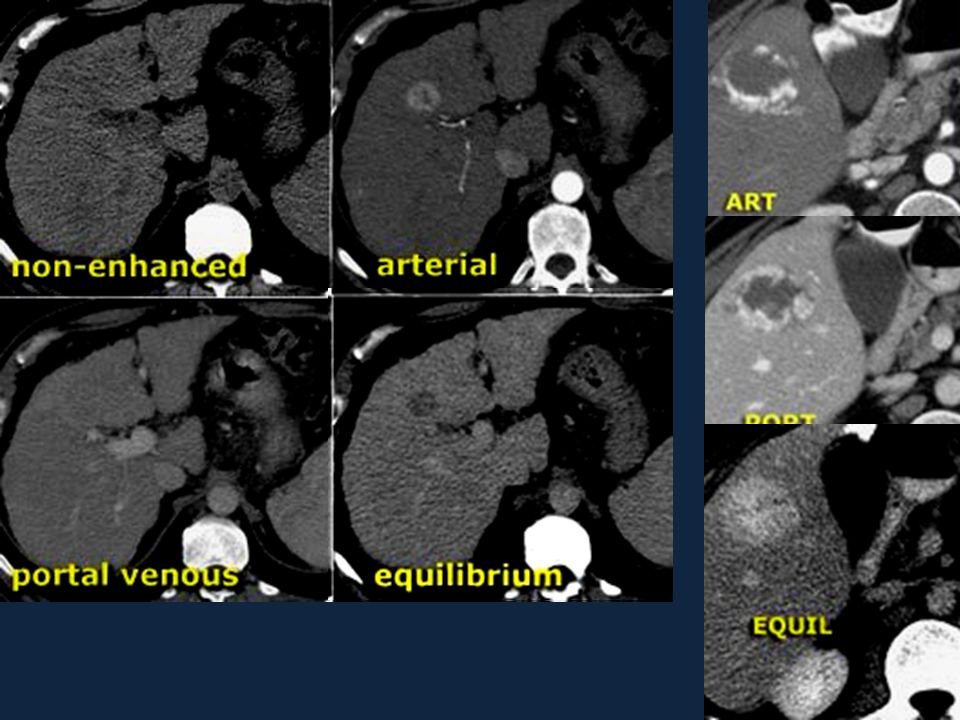 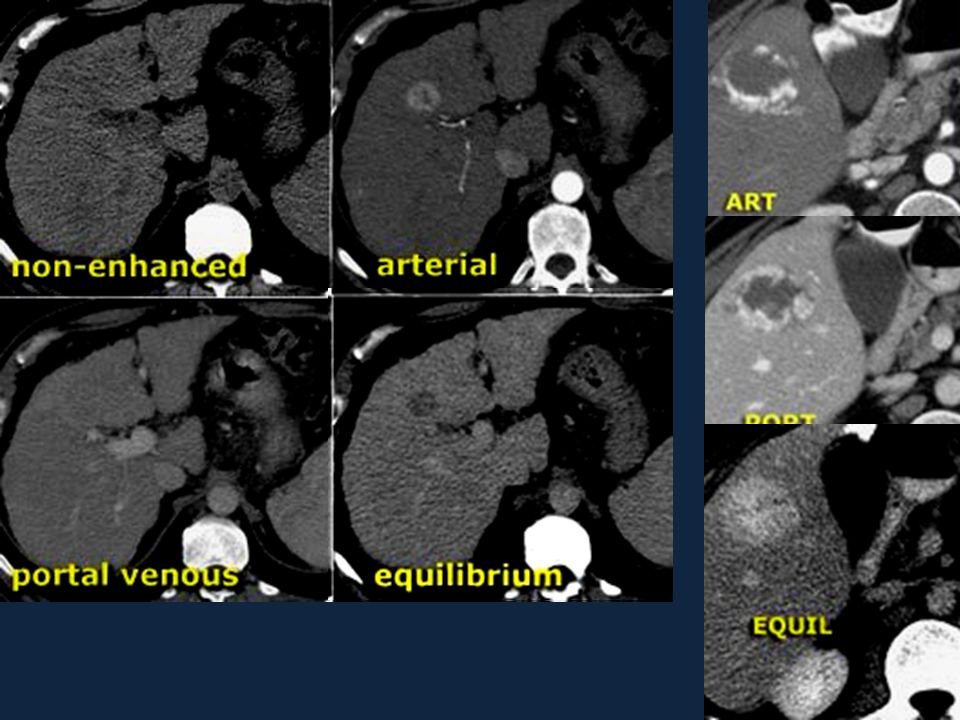 Hepatocellular carcinoma
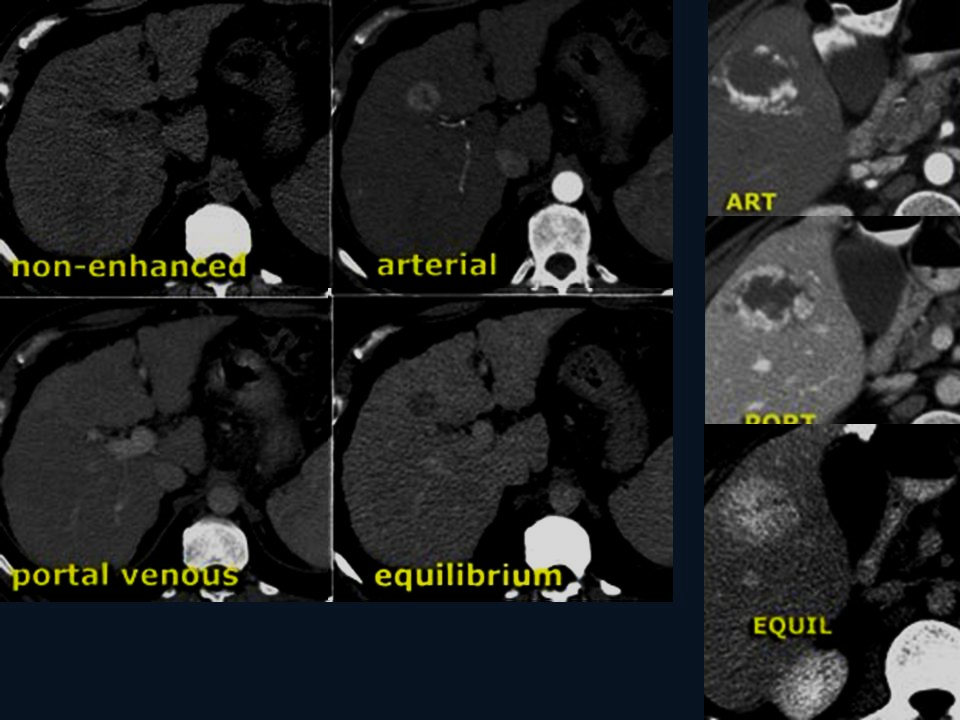 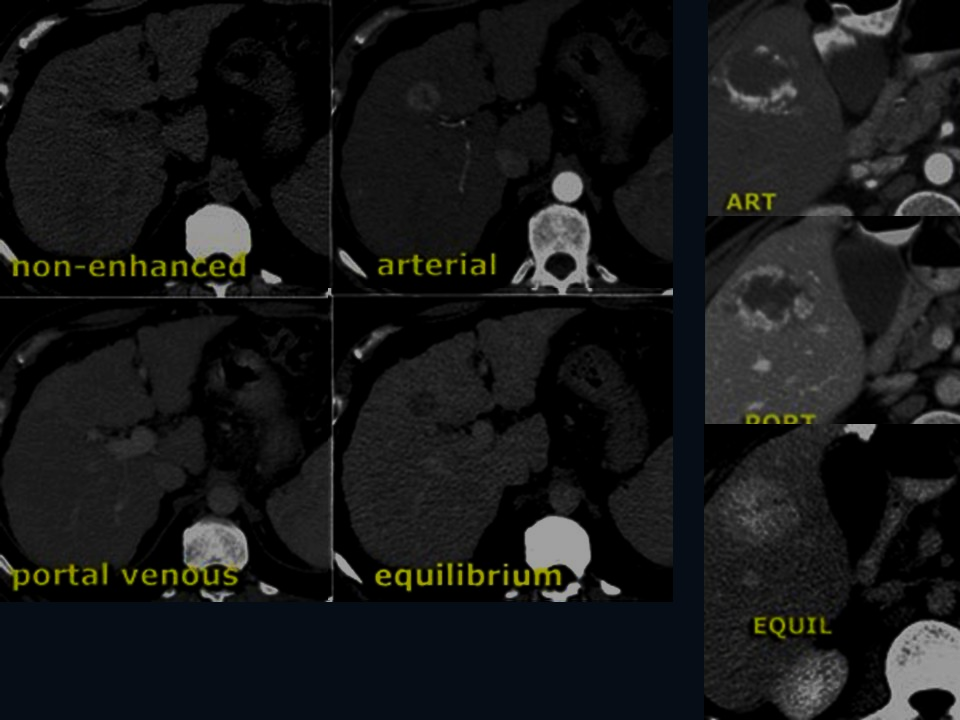 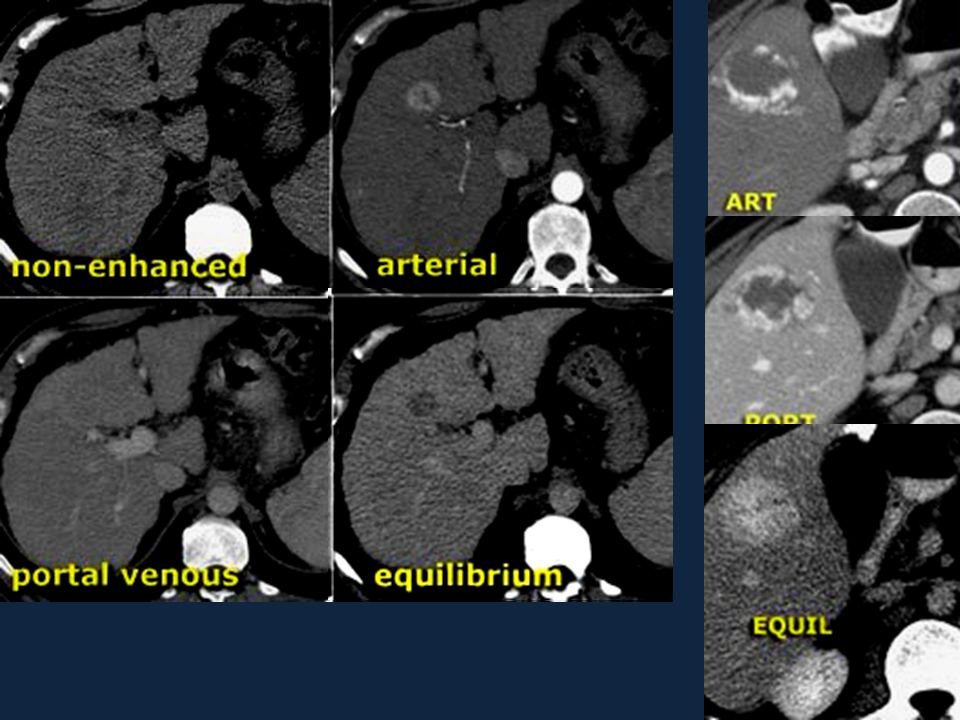 Hemangioma
Benign or malignant ????
Benign or Malignant ????
Malignant (HCC)
Case 4
Male patient with chorionic abdomen pain.


What is abnormal?

How to confirm the diagnosis?
Gallbladder calcification:

Porcelain gallbladder (calcification in GB wall).

Gallbladder stones (NOT common to see on X-ray).


How to confirm ? 
CT scan or US ?
Which modality is better?
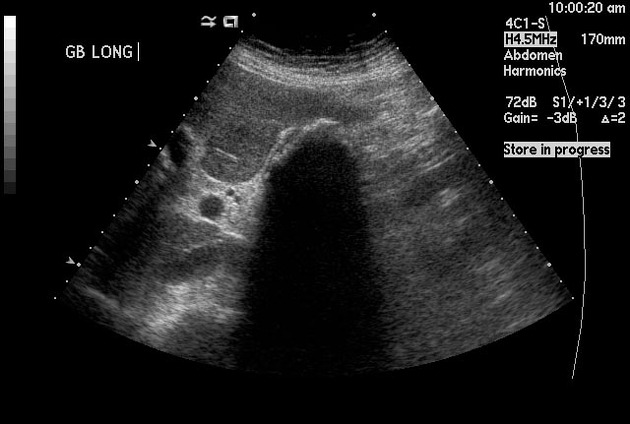 Porcelain GB:

Complete or partial GB wall Ca+.

Risk of developing cancer 5 -7%.

Needs follow every year.
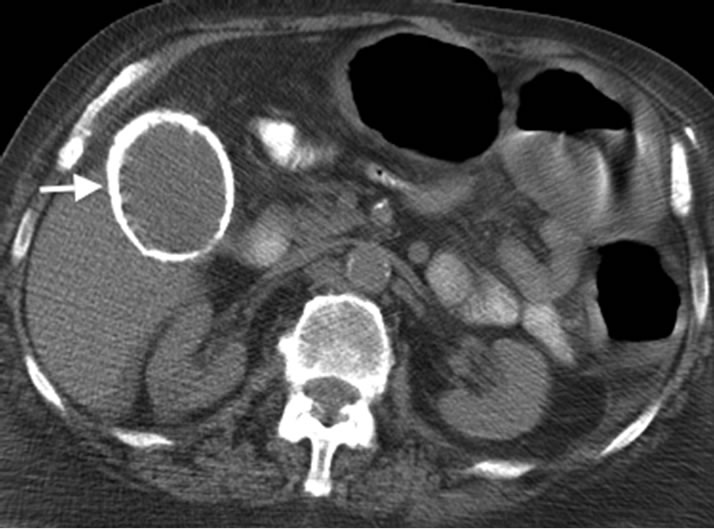 Case 5
50 year-old lady presenting to emergency with RUQ pain and yellow discoloration of sclera, pale stool and dark urine.

What is the most likely diagnosis?

Which radiology modality you prefer to start with ?
Here is US you asked for……..
What do you think ??????

Is it normal or abnormal ????
Here is US you asked for……..
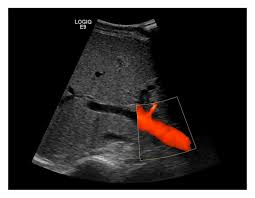 Normal US
Abnormal  US
Here is US you asked for……..
Sever intra hepatic bile duct dilatation

Can you tell the cause from this US??? 

What to do next?????
MRI
What is abnormal?
MRI
What is abnormal?


Multiple gallstones in GB and common bile duct (CBD).
Case 6
20 year-old case of Thalassemia with repeated blood transfusion
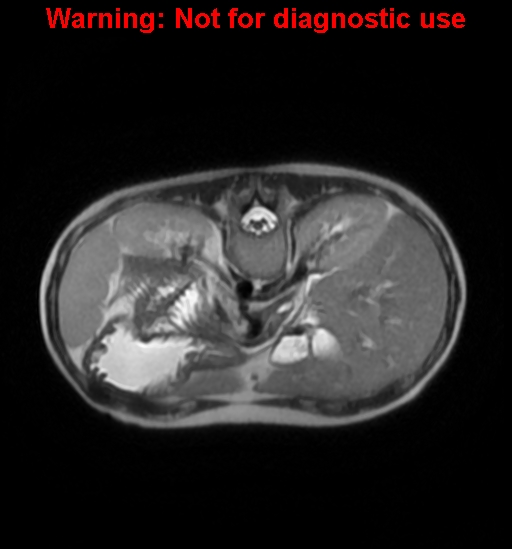 Normal MRI (for reference)
What is abnormal here???
20 year-old case of Thalassemia with repeated blood transfusion
What is abnormal here???

The liver and spleen of dark in signal (hypo intense)

Because of iron overload, repeated blood transfusion.

MRI is the modality of choice to assess and quantify iron in solid organs.
Patient with RUQ pain suspectingcholecystitis.  US was not conclusive.What to do next????? CT scan   ? MRI  or  ? Nuclear scan.
Patient with RUQ pain suspectingcholecystitis.  US was not conclusive.What to do next????? CT scan   ? MRI  or  ? Nuclear scan.
Case 7
Nuclear scan (HIDA scan)
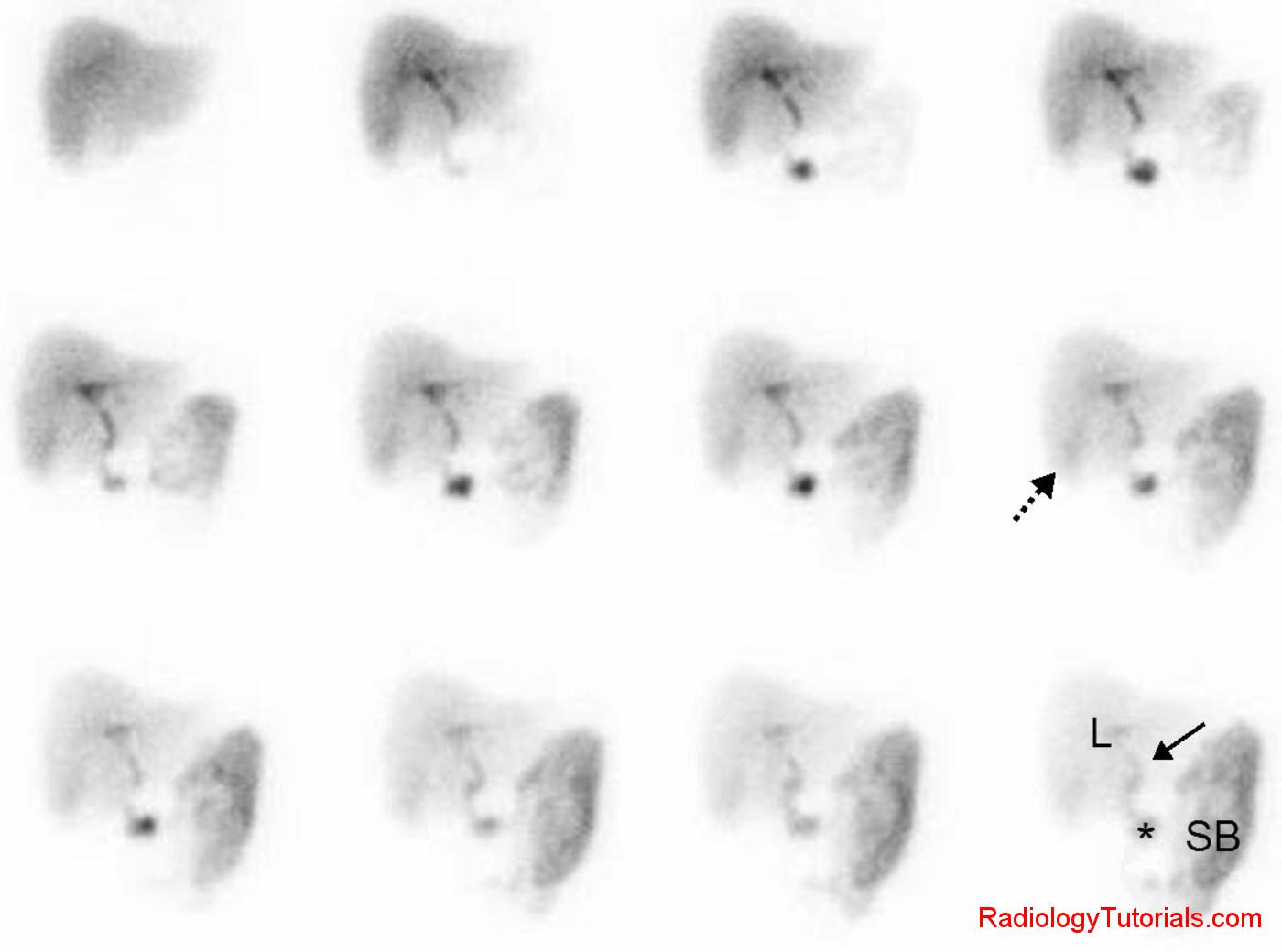 NORMAL (for reference)
What is abnormal here???
Nuclear scan (HIDA scan)
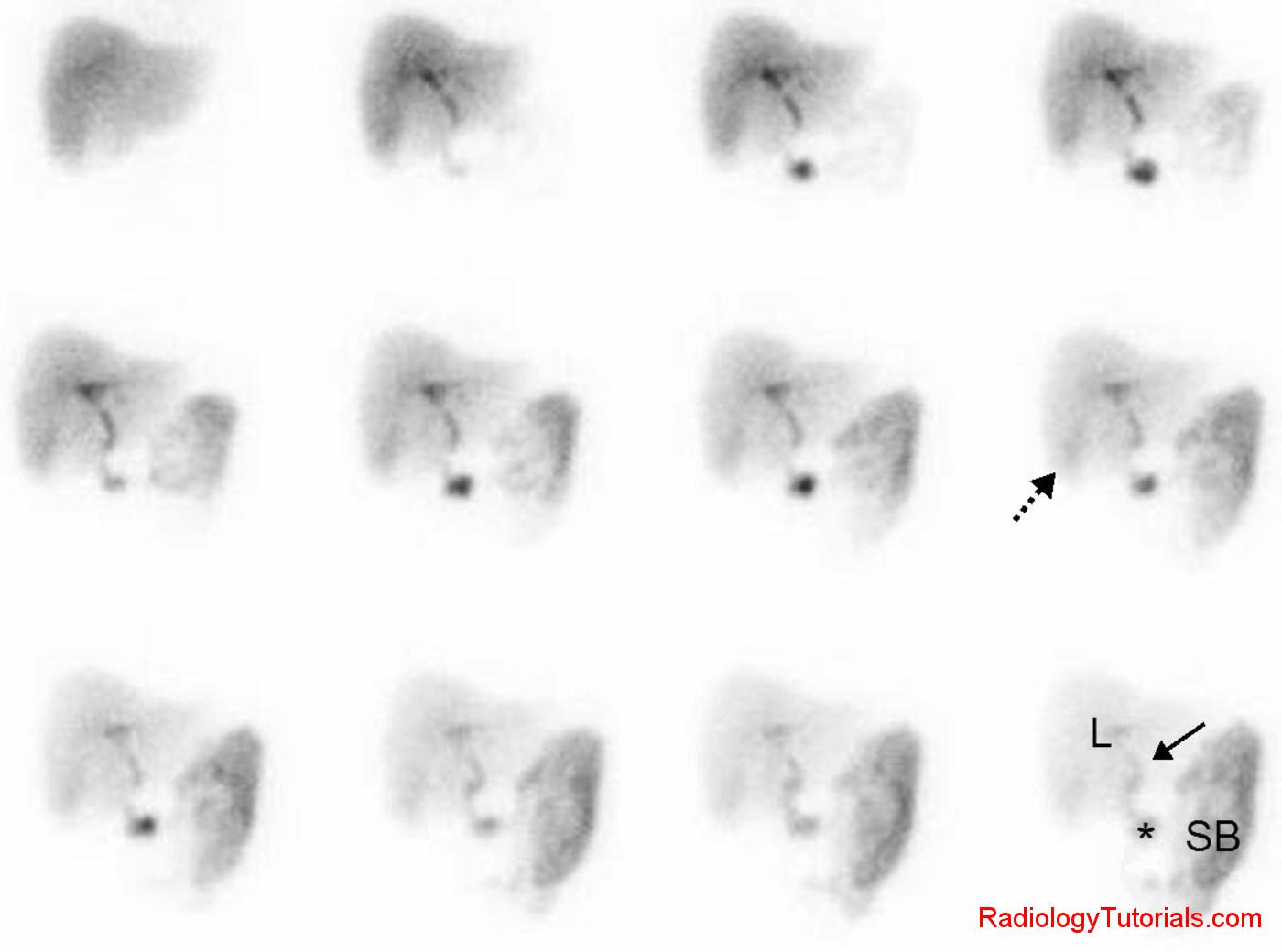 Acute cholecystitis 
No up take in gallbladder

Other indication of HIDA scan:
Biliary atresia (children)
Bile injury post surgery. 
Bile obstruction.
What is abnormal here???
The End